МУНИЦИПАЛЬНОЕ ДОШКОЛЬНОЕ ОБРАЗОВАТЕЛЬНОЕ УЧРЕЖДЕНИЕ « ДЕТСКИЙ САД КОМБИНИРОВАННОГО ВИДА «ЗВЕЗДОЧКА»    Г. БАЛАШОВА САРАТОВСКОЙ  ОБЛАСТИ » ПРЕЗЕНТАЦИЯ ОПЫТА РАБОТЫ ВЗАИМОДЕЙСТВИЯ ДОУ С СЕМЬЯМИ ВОСПИТАННИКОВНА ТЕМУ: « СПОРТ – ЭТО ЖИЗНЬ!»АВТОРЫ Жеребцова Е.В,
У НАС В СЕМЬЕ НЕ МАЛО ДЕЛ И МНОГО РАЗВЛЕЧЕНИЙ,НО ГЛАВНОЕ ИЗ НИХ – СПОРТОМ УВЛЕЧЕНЬЕ!СПОРТ – ЭТО ЖИЗНЬ! ЭТО ЛЕГКОСТЬ ДВИЖЕНИЙ.СПОРТ ВЫЗЫВАЕТ У ВСЕХ УВАЖЕНЬЕ,ВСЕ, КТО АКТИВЕН, И КТО НЕЛЕНИВ:БЕРЕГИТЕ ЗДОРОВЬЕ – ВОТ  НАШ ДЕВИЗ!
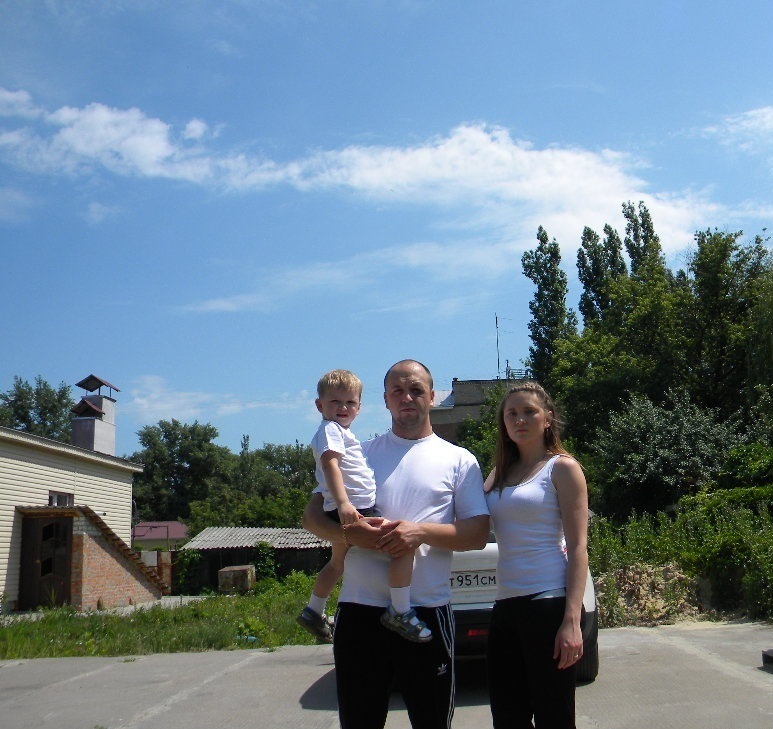 НАША СЕМЬЯ ВЕДЕТ ЗДОРОВЫЙ ОБРАЗ ЖИЗНИ.
  СВОЕГО РЕБЕНКА С РАННЕГО ДЕТСТВА МЫ  ПРИОБЩАЕМ К СПОРТУ.
    МЫ СЧИТАЕМ, ЧТО СПОРТ ПОМОЖЕТ ОГРАДИТЬ НАШЕГО РЕБЕНКА ОТ НЕГАТИВНЫХ ЯВЛЕНИЙ СОВРЕМЕННОГО МИРА !
МЫ РЕШИЛИ, ЧТО НАМ НЕОБХОДИМ СПОРТИВНЫЙ КОМПЛЕКС.
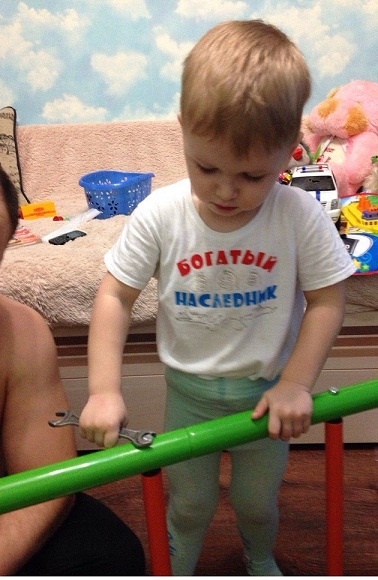 ПОСЛЕ ЭТОГО МЫ ПРОДОЛЖИЛИ ПРИОБРЕТАТЬ СПОРТИВНЫЙ ИНВЕНТАРЬ ДЛЯ РАЗЛИЧНОГО ВИДА ФИЗИЧЕСКИХ УПРАЖНЕНИЙ И АКТИВНО ЕГО ИСПОЛЬЗОВАТЬ.
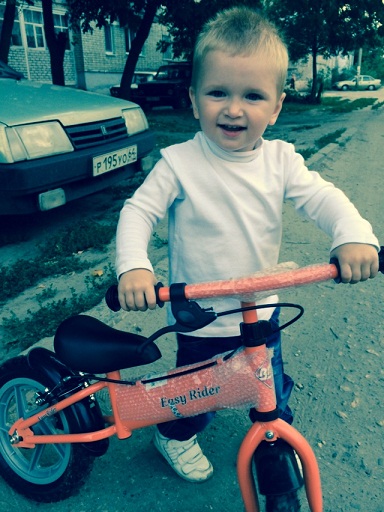 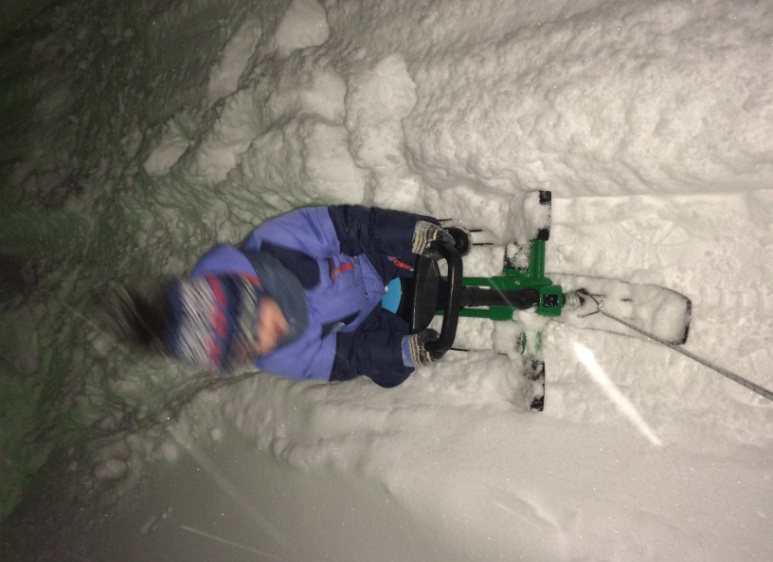 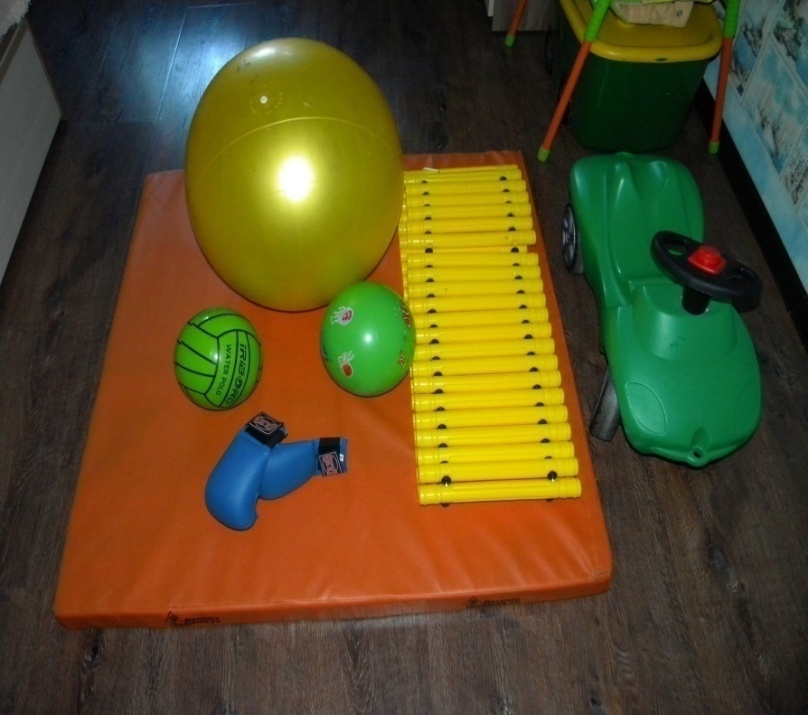 ДЛЯ РАЗВИТИЯ СИЛЫ И ВЫНОСЛИВОСТИ  МЫ ПРИОБРЕЛИ БАТУТ.
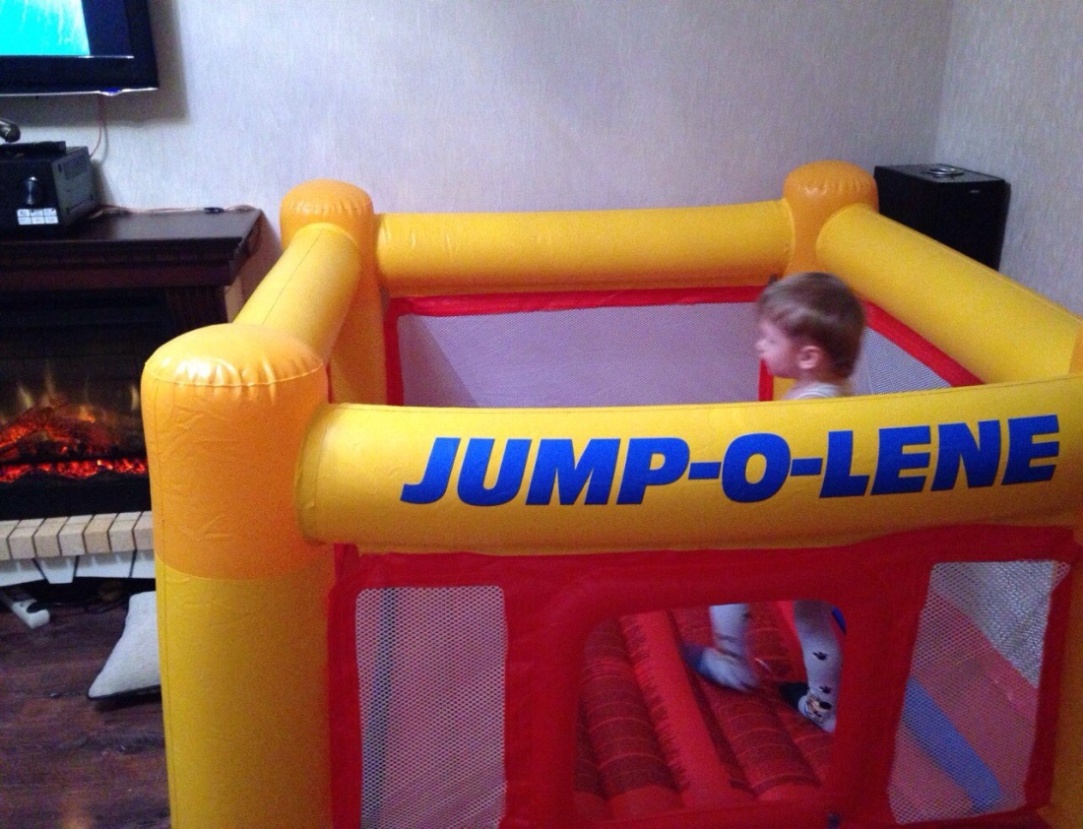 ПОУТРУ ТЫ ЗАКАЛЯЙСЯ!
 И ЗАРЯДКОЙ ЗАНИМАЙСЯ!
БУДЕШЬ ТЫ ВСЕГДА ЗДОРОВ!
 ТУТ НЕ НУЖНО ЛИШНИХ СЛОВ!
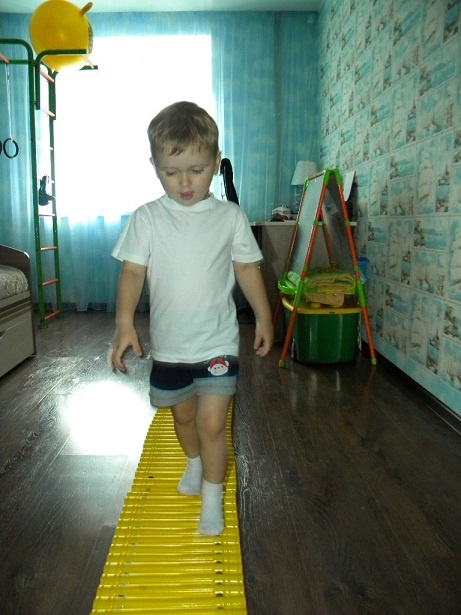 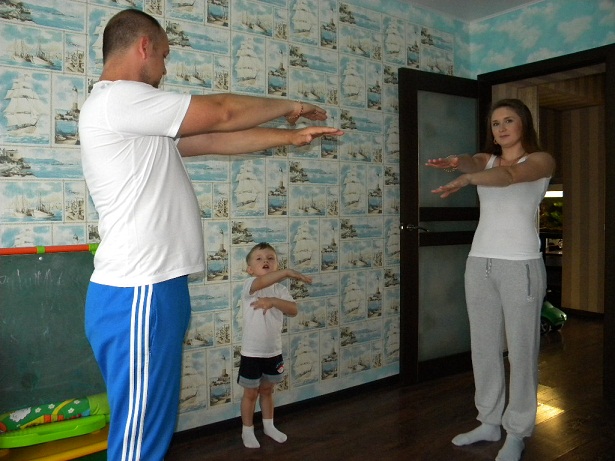 БУДУ МЫШЦЫ УКРЕПЛЯТЬ Я, СТАНУ  Я СИЛЬНЕЕ ПАПЫ!
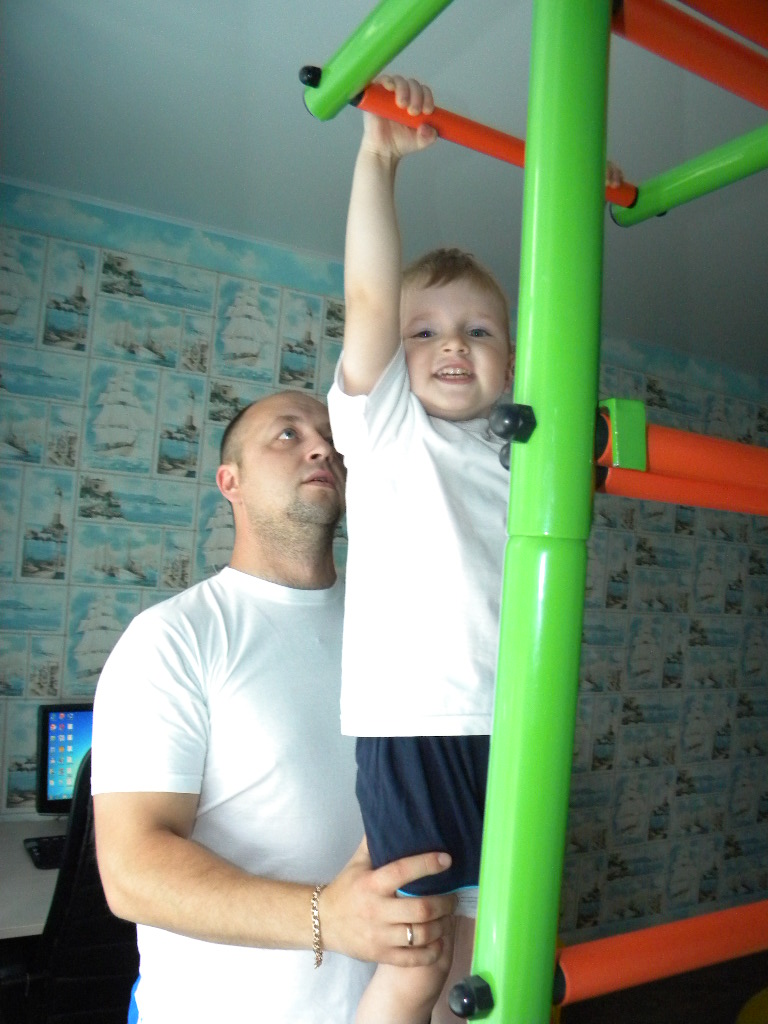 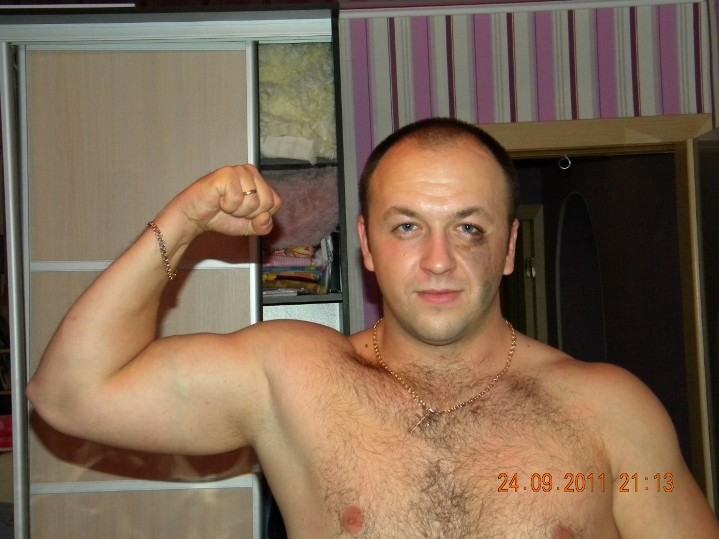 С МАМОЙ МЫ ЗАЙМЕМСЯ БОКСОМ, ОНА В ЭТОМ У НАС ПРОФИ!
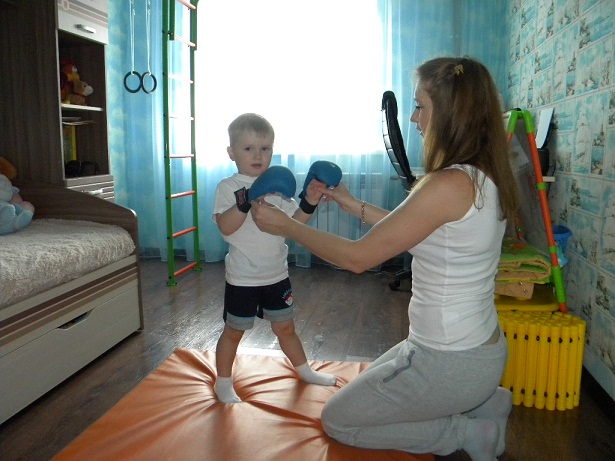 СПОРТИВНАЯ ГИМНАСТИКА: СИЛА И ГРАЦИЯ -НА КАЖДЫЙ СНАРЯД СВОЯ КОМБИНАЦИЯ!
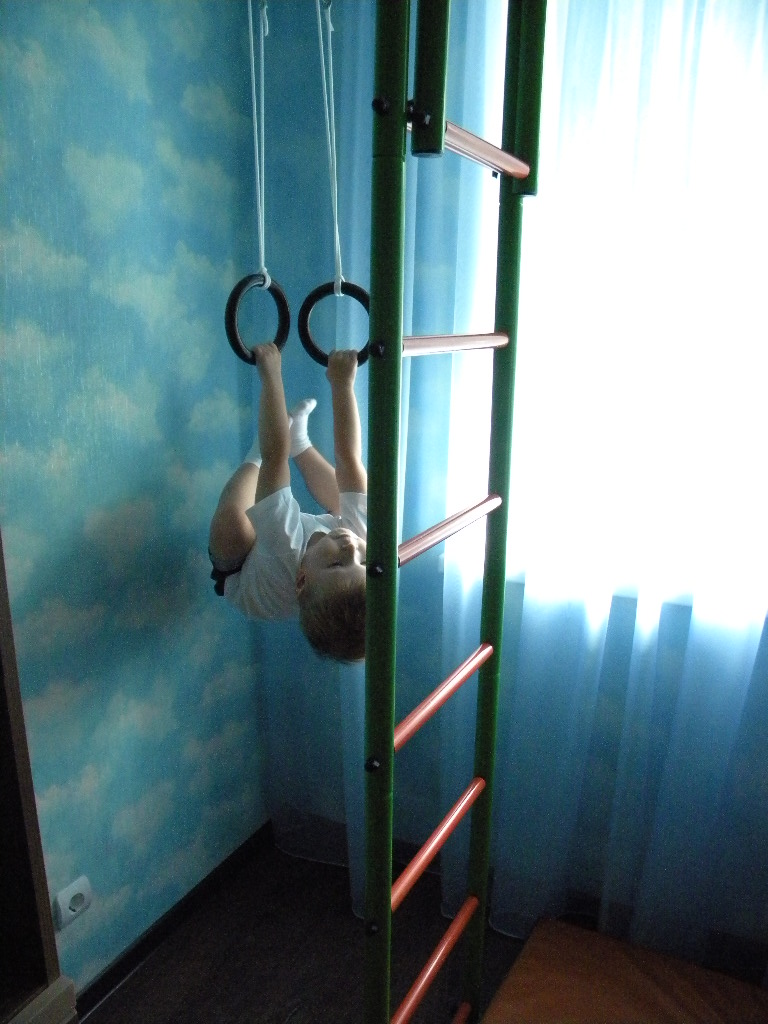 С ТОГО ВРЕМЕНИ  КАК МЫ НАЧАЛИ АКТИВНО ЗАНИМАТЬСЯ СПОРТОМ, НАША СЕМЬЯ СТАЛА РЕЖЕ БОЛЕТЬ.У НАС ПОЯВИЛСЯ ОБЩИЙ ИНТЕРЕС, КОТОРЫЙ  ЕЩЕ БОЛЬШЕ СПЛОТИЛ  НАШУ СЕМЬЮ!
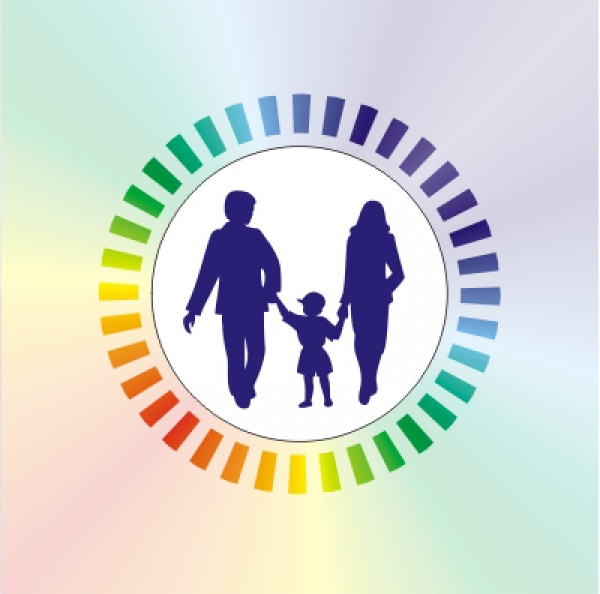 СПАСИБО ЗА ВНИМАНИЕ!